소재수치해석 #9
MSE 20100099 장민지.
Problem
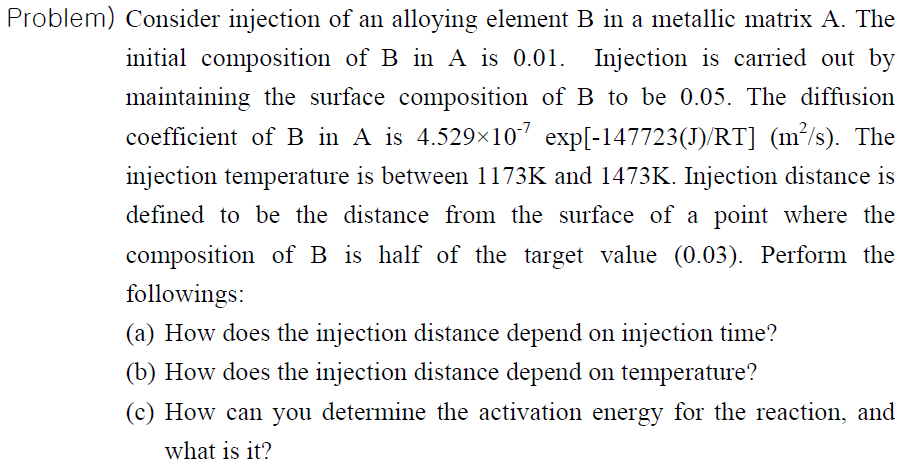 Introduction
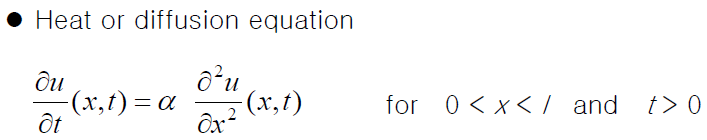 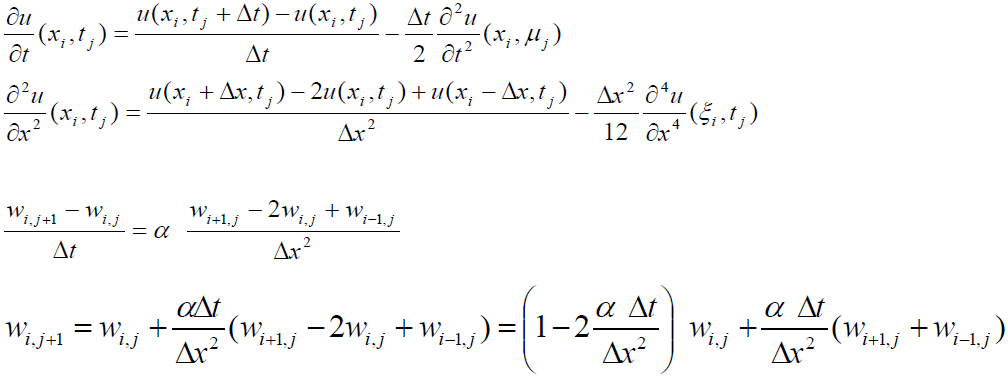 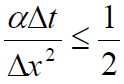 Algorithm & Coding
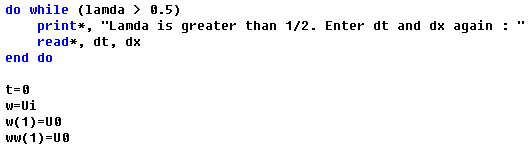 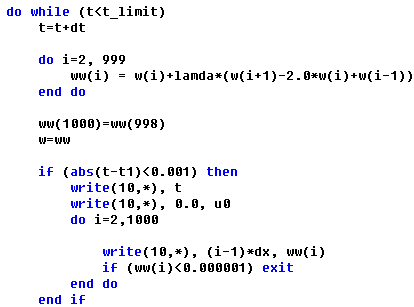 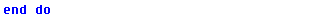 Results
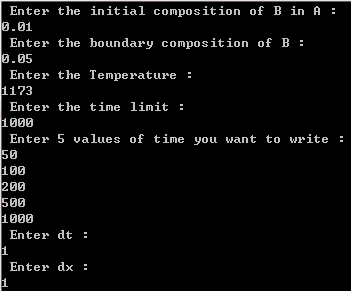 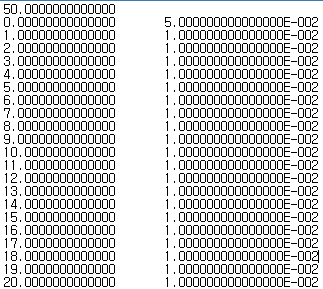 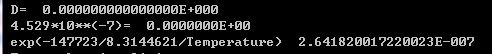 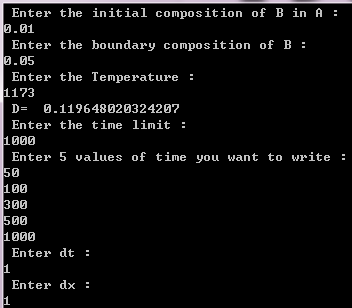 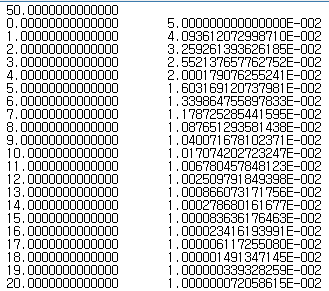 Results
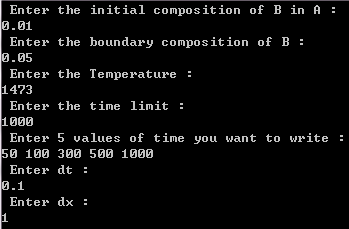 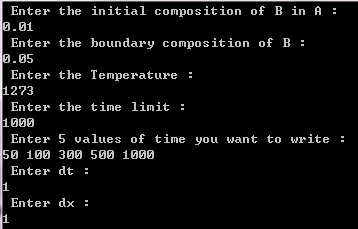 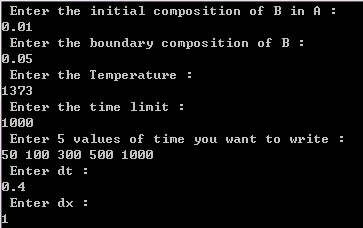 Results
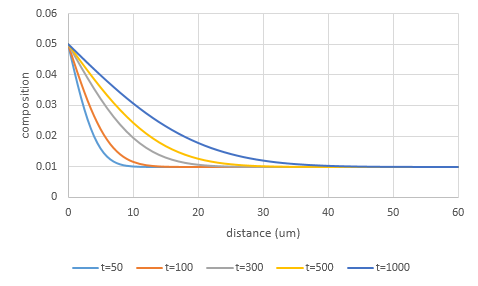 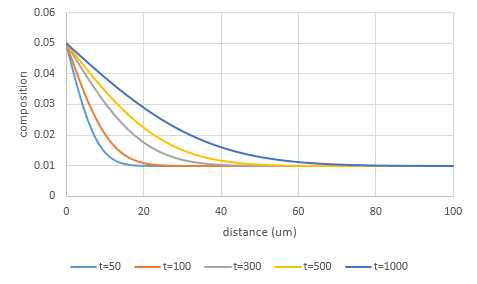 T=1173K
T=1273K
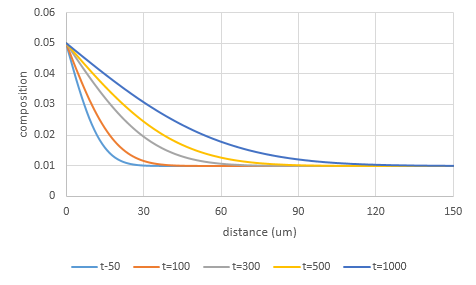 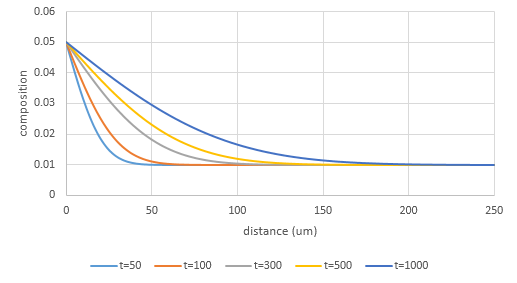 T=1373K
T=1473K
Results
Variable : T, t, x
T : fixed
How does the injection distance depend on injection time?
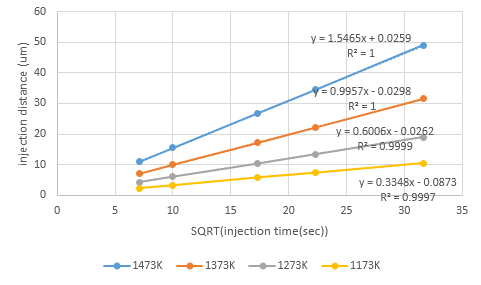 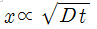 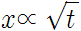 Results
Variable : T, t, x
t : fixed
How does the injection distance depend on temperature?
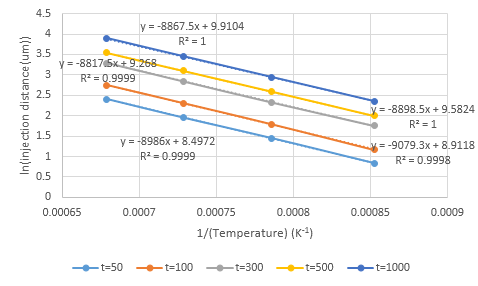 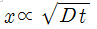 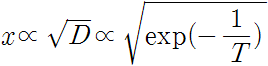 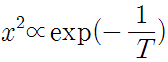 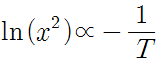 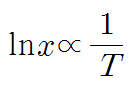 Results
Variable : T, t, x
x : fixed ( 10um )
How does the injection distance depend on temperature?
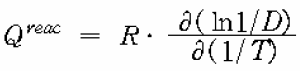 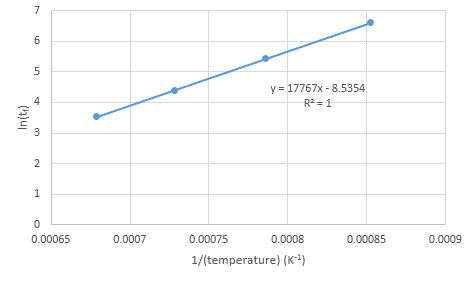 = 8.3144621*17767
=147723.0481
Conclusion
dt와 dx를 어떻게 설정하느냐에 따라 각 조건에서 얻을 수 있는 정확도가 달라짐

 마지막 숙제! 뿌듯하다^^

기말과제 걱정된다 T.T